Math 20-1  Chapter 4 Quadratic Equations
Teacher Notes
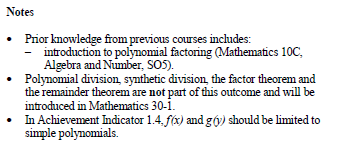 4.2 Factoring Quadratic Equations
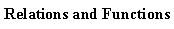 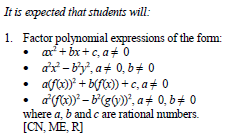 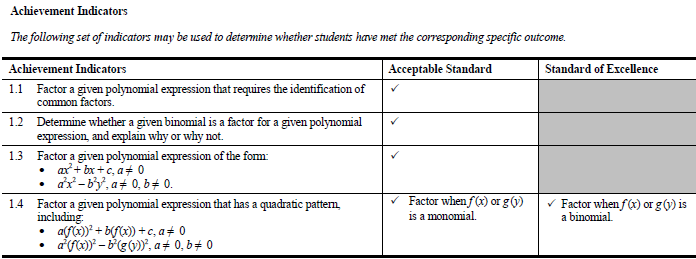 4.2A  Factoring  Quadratic Expressions
4.2A.2
Solve by Factoring Simple Trinomials
Simple Trinomials:  The coefficient of the x2 term is 1.
Recall:   (x + 6)(x + 4) = x(x + 4) + 6(x + 4) 
                                      = x2 + 4x + 6x + (6)(4)
                                      = x2 + (4 + 6)x + (6)(4)
                                      = x2 + 10x + 24
The last term is the
product of the 
constant terms.
Explain each step going backwards
The middle term is the sum of 
the constant terms of the binomial.
x2 + (a + b)x + ab = (x + a)(x + b)
Factor:
x2 + 9x + 20
x2 + (5 + 4)x + (4)(5)
x2 + 5x + 4x + (4)(5)
x(x + 5) + 4(x + 5)
(x + 5)(x + 4)
4.2A.3
4.2A.4
Factoring General Trinomials Decomposition
Recall:        (3x + 2)(x + 5)
                 = 3x(x + 5) +2(x + 5)
                 = 3x2 + 15x + 2x + 10
                 = 3x2 + 17x + 10
Explain each step going backwards
To factor 3x2 + 17x + 10, find two numbers

 
that have a product of 30 and a sum of 17.
4.2A.5
Solving General Trinomials - the Decomposition Method
The product is 3 x 8 = 24.
The sum is -10.
3x2 - 10x  + 8
Rewrite the middle term of the 
polynomial using -6 and -4.  
(-6x - 4x is just another way of
expressing -10x.)
3x2  - 6x - 4x  + 8
- 4(x - 2)
3x(x - 2)
Factor by grouping.
(x - 2)(3x - 4)
4.2A.6
Factor
4.2A.7
Difference of Squares
Recall that, when multiplying conjugate binomials, the 
product is a difference of squares.
		(x - 7)(x + 7) = x2 + 7x – 7x - 49
                                             = x2 - 49
Therefore, when factoring a difference of squares, the
factors will be conjugate binomials.
Factor:
16x2 - 121
= (4x - 11)(4x + 11)
x 2 - 81
= (x - 9)(x + 9)
(x)2 - (9)2
(4x)2 - (11)2
5x2 - 80y2
= 5(x2 - 16y2)
= 5(x - 4y)(x + 4y)
4.2A.8
Factoring a Difference of Squares with a Complex Base
Factor completely:
(x + y)2  - 16
= B2  - 16
= [B - 4]
[B + 4]
= [(x + y) - 4]
[(x + y) + 4]
= (x + y - 4)(x + y + 4)
25 - (x + 3)2
= [5 - (x + 3)]
[5 + (x + 3)]
= (5 - x - 3)(5 + x + 3)
= (-x + 2)(8 + x)
4.2A.9
25(x - 1)2 - 4(3x + 2)2
= [5(x - 1) - 2(3x + 2)] [5(x - 1) + 2(3x + 2)]
= (5x - 5 - 6x - 4)(5x - 5 + 6x + 4)
= (-x - 9)(11x - 1)
Assignment
Suggested Questions:
Page 229
# 1 - 5
4.2A.10